Көксу ауданың ауыл шаруашылығы бөлімінің 2020 жылғы 2 тоқсанға арналған азаматтық бюджетінің игерілуі
Балпық би ауылы 2020 ж.
Көксу ауданың ауыл шаруашылығы бөлімінің 2020 жылдың 2 тоқсанына бөлінген бюджет қаржысының игерілуі
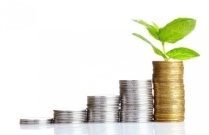